Materials Theory
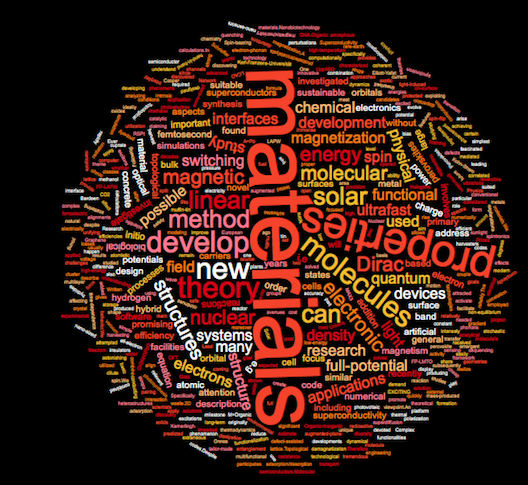 Personnel
Prof.
Lektor
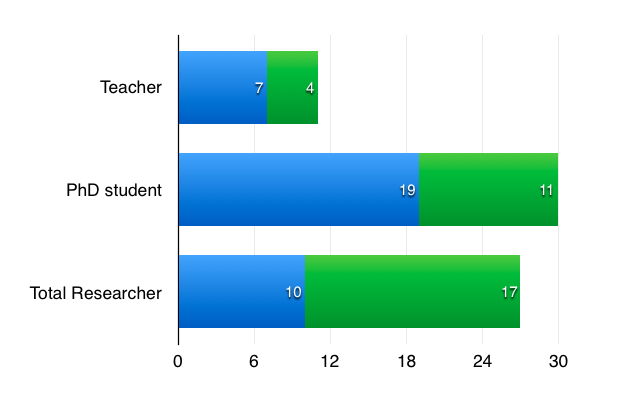 Own funding
2-year
permanent
Research I
-  Basic science (curiosity driven)
- Multidisciplinary science
- Interdisciplinary science
- Applied science
average h-index (Teachers) 32

10/11 hold grant (Teachers)
6/17 hold grant (Researchers)
Research II
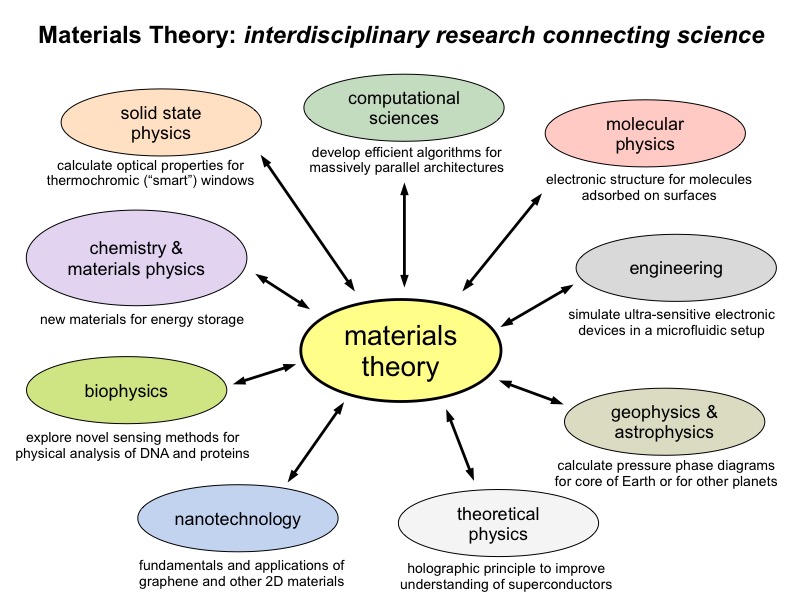 Magnetism
Magnetism
Magnetism
Functional magnetic materials
Magnetism
mathematical
physics
Topological systems, quantum information,  strongly correlated systems, magnetism
Magnetism
© Ralph Scheicher 2014
Mobility
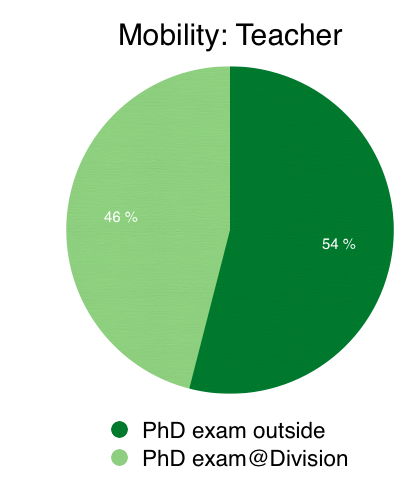 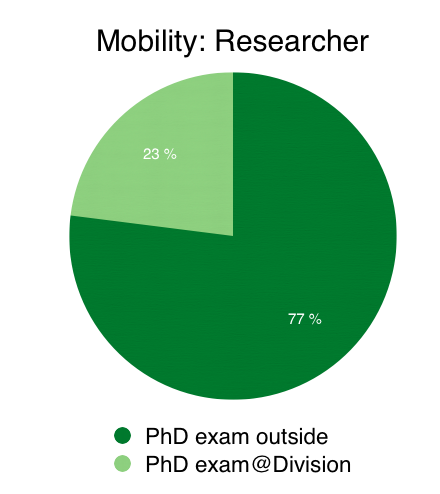 Gender equality
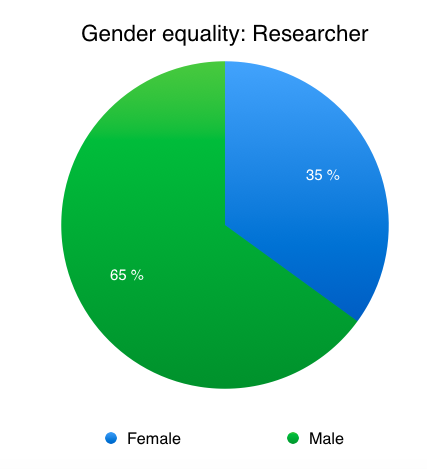 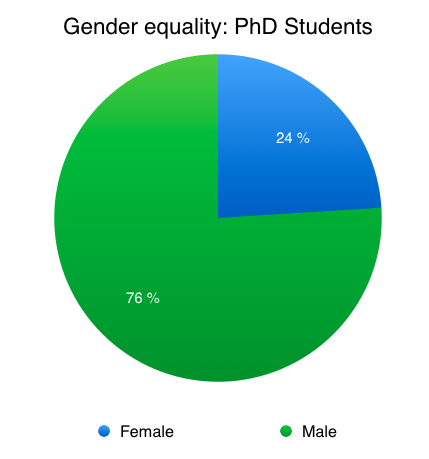 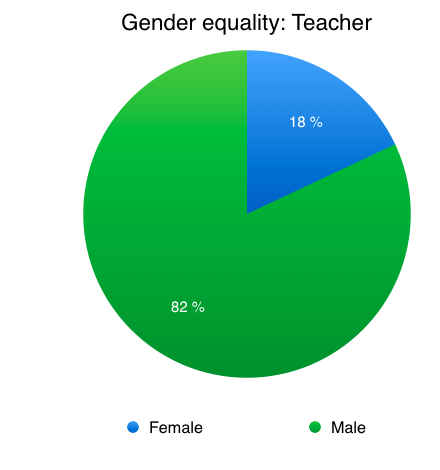 Internationalization
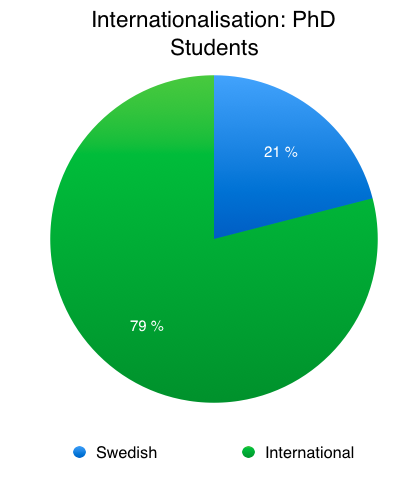 Economy
Total 58,8 MSEK (2016)
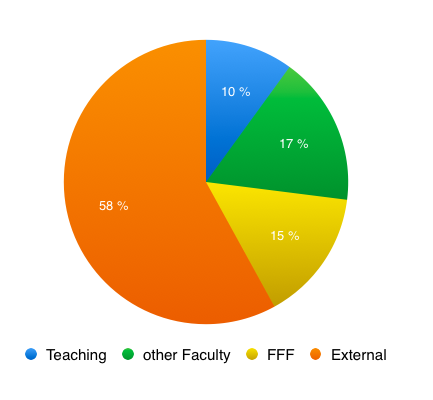 External grants
(2016) 34 MSEK
(2010) 20,4 MSEK
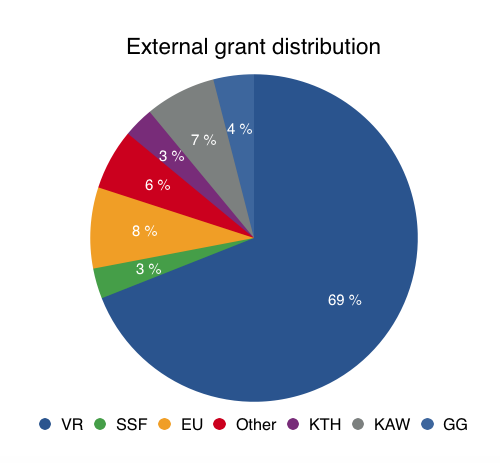 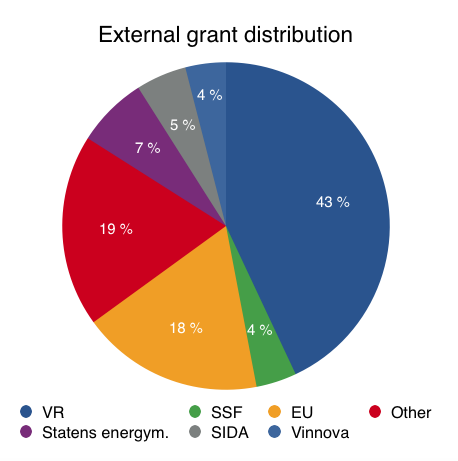 Infrastructure
Division uses national (within SNIC) 10.000 cores 
	simultaneously all the time
Division uses 12% of national supercomputer-resources
In house usage for code-development: 
			170.000 core hours/month
Processes: Administration
Weekly Division seminar with good attendance
Monthly Division council
Delegated duties within Division: 
computer (PhD-student), kitchen (2 PhD-students), 
office space (2 researchers),
undergraduate teaching (researcher), 
PhD-education (professor), 
master program (lektor), webpage (researcher), 
coffee and cake responsible twice a week (rotating),
information (external) (lektor)
Processes: Future at Division
Collegial discussions
Discussions at Division council
Discussions between program responsible professor
	 and head of Division
Future strategy: We actively recruit ERC and 
		Wallenberg recipients.
Processes: Part of Faculty
-   Strategy documents, plans of action;
Weekly meeting between Division Heads, 
    Head of Department and Section Dean;
Challenges
Career paths for younger scientists
Seminar-culture on Department level
Division identity (culture, two locations)
Infrastructure finances
Unbalanced external finances
Few students in Master program (materials theory)
Teaching possibilities have to increase